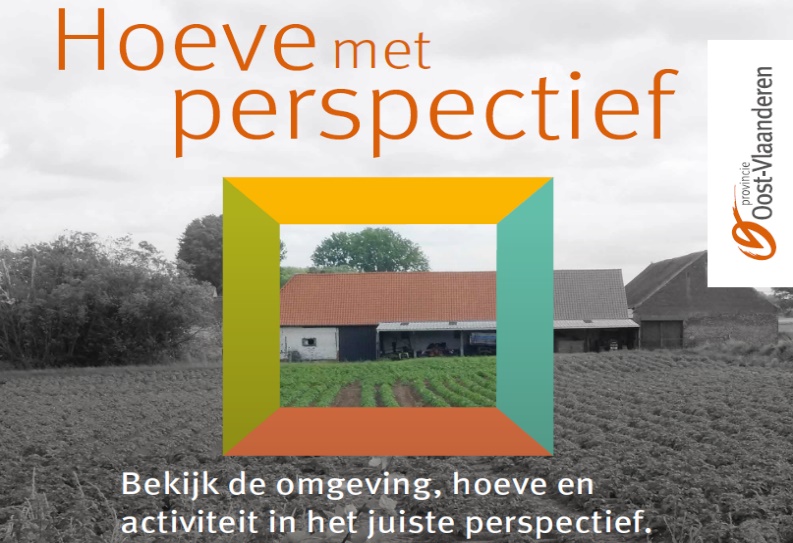 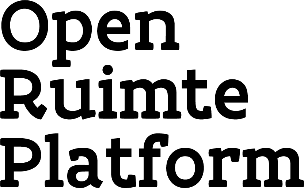 Instrumenten voor agrarische herontwikkeling in Oost-Vlaanderen
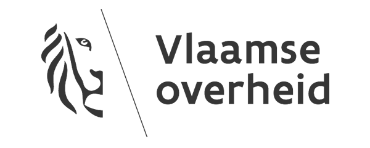 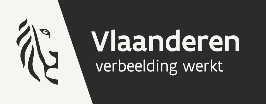 Aanleiding & ambities
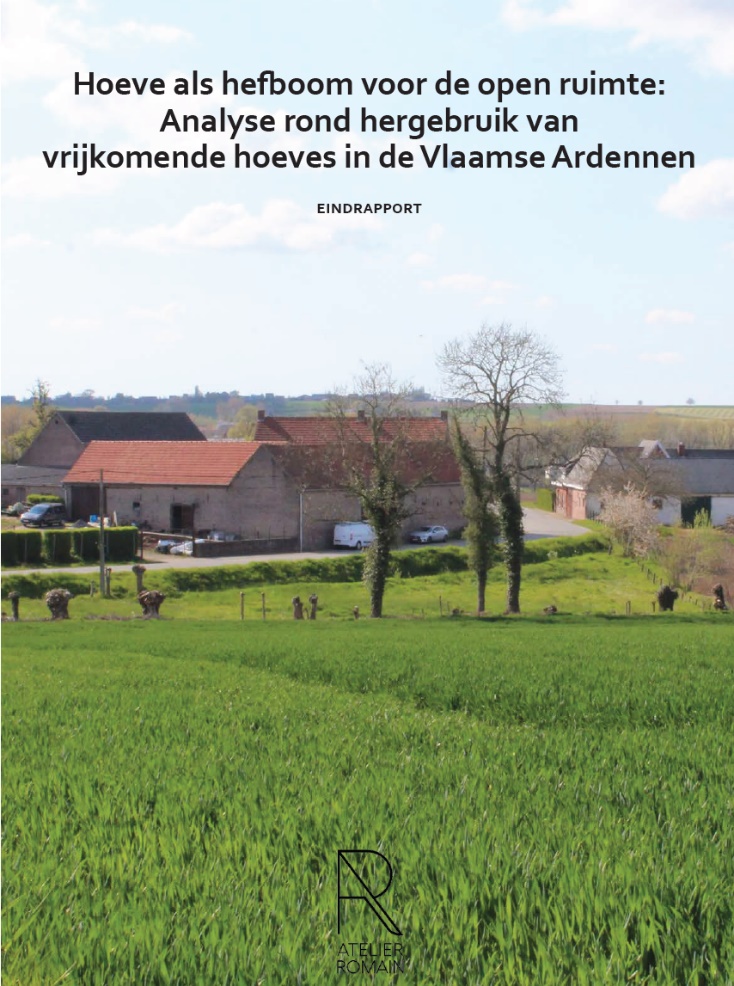 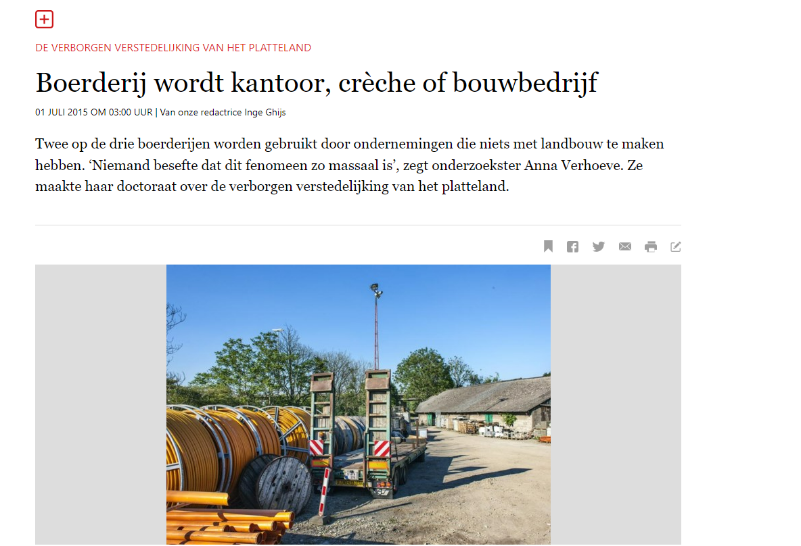 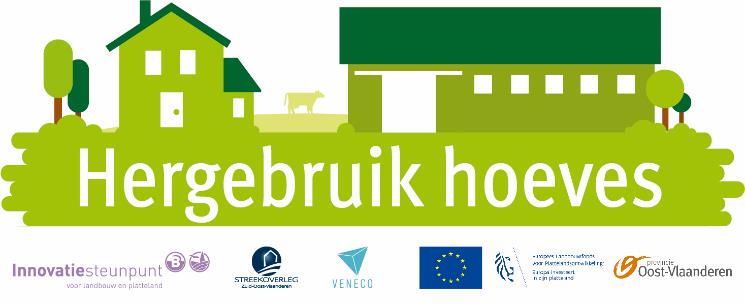 Agrocomplex versterken
Leefbaar & beleefbaar platteland
www.oost-vlaanderen.be/hergebruikhoeves
[Speaker Notes: Aanleiding voor concrete initiatieven vanuit onze Provincie
juni 2015 in de pers 'Hippe bedrijven gaan de boer op’, nav doctoraat van Anna Verhoeve rond de inname van landbouwgebouwen en landbouwgrond door niet-agrarische economische activiteiten. 
januari 2016 lezing 'Hergebruik hoeves, een uitdaging' door Anna Verhoeve, georganiseerd door Provinciale Kwaliteitskamer (omgevingskwaliteit van pdpo projecten). 
Opstart PDPO project 2016-2020 door Provincie en partners ambities: bewustmaking problematiek, concreter maken voor Oost-Vlaanderen, gemeenten betrekken en ondersteunen, inspireren,  communicatie (informeren, vorming, sensibiliseren)
(Ruimte Vlaanderen in 2016 onderzoek naar de bruikbaarheid van het instrument "contract-convenantbenadering“)
Eigen werking: analyse Vlaamse Ardennen, traject met gemeenten
	landbouwanalyse, doelstellingen, afwegingskader voor vergunningsaanvragen verfijnd:
Nu: Implementeren van afwegingskaderhergebruik hoeves in beleidsplannen en vergunningsadviezen gemeenten]
Partners & betrokkenen
PDPO project 2016-2020
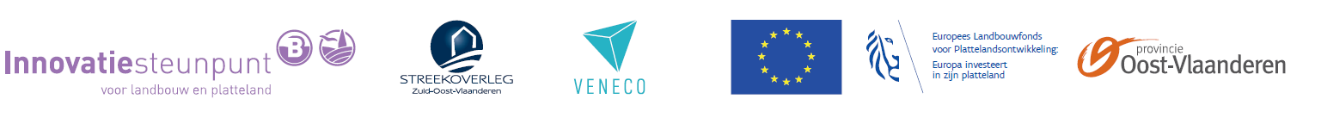 onderzoek & ontwikkeling   ILVO, O+OZiegler | Brandenhorst, Atelier Romain

intern - diensten Ruimtelijke planning, omgevingsvergunningen, erfgoed, …
Extern


 PDPO project 2023-2025
	 gemeenten, stuurgroep met beroepsorg, Vlaanderen, VVSG, SOLVA
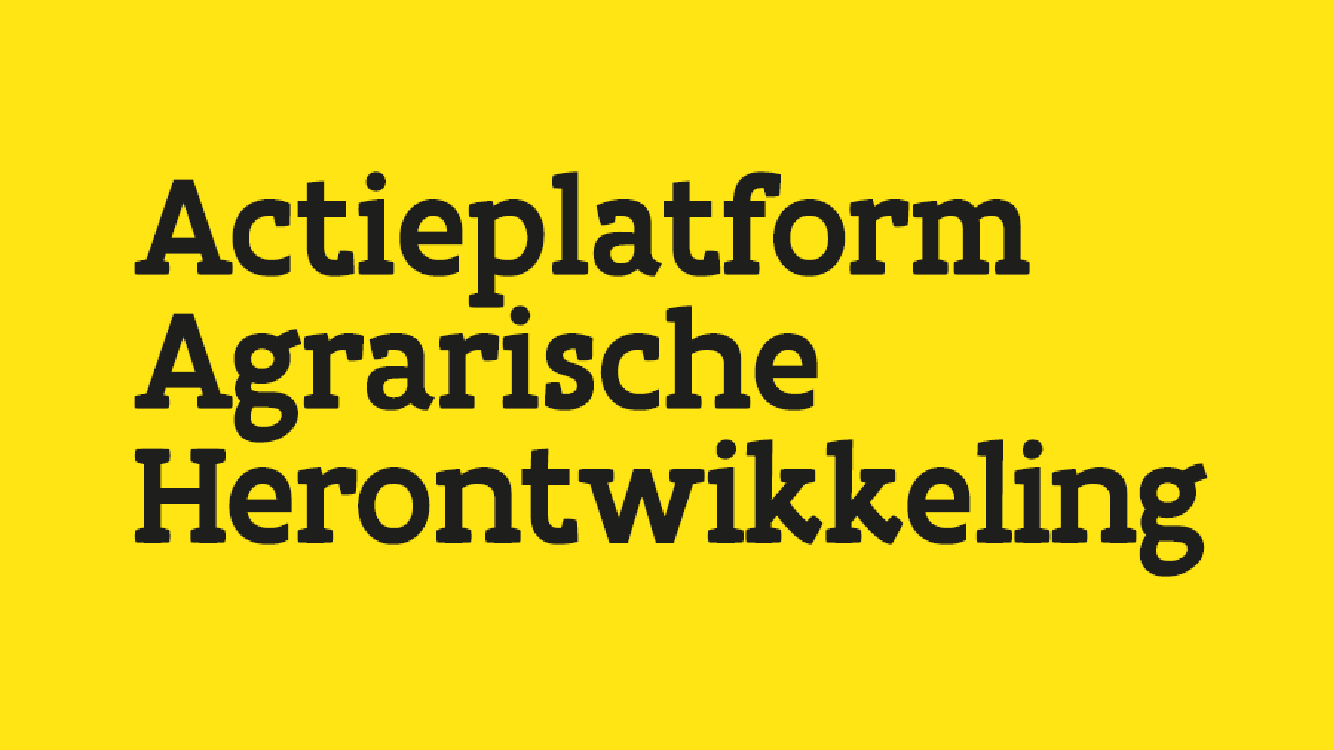 Interprovinciale Werkgroep Hergebruik Hoeves
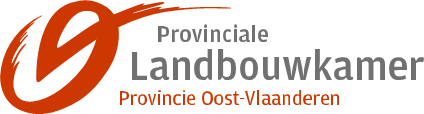 [Speaker Notes: PDPO project 2023-2025: gebiedsvisie vertalen naar gemeentelijk niveau]
Resultaten en realisaties
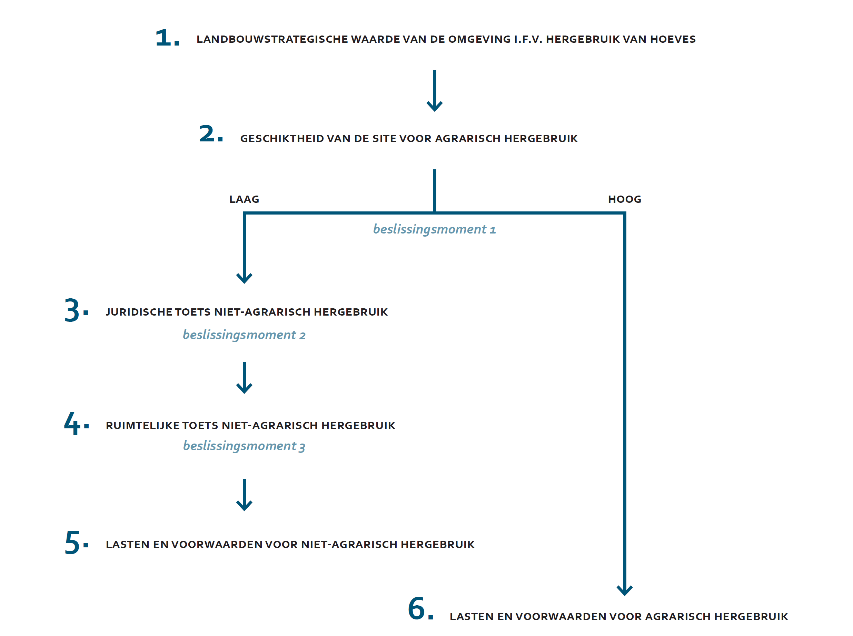 Inventarisatie, ontwerpend onderzoek

Communicatietools

Analyse en afwegingskader Vlaamse Ardennen

Samenwerking & advisering
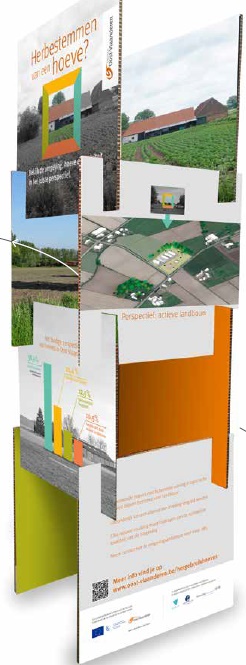 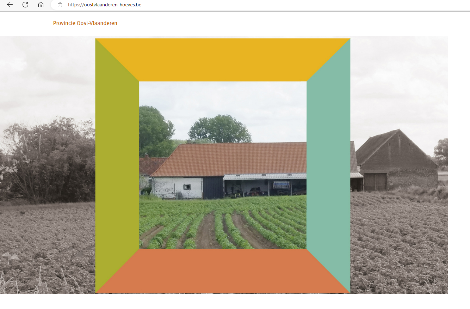 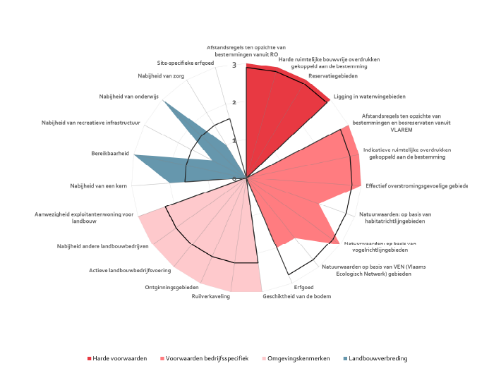 Landbouwkompas Oost-Vl 
in opmaak
[Speaker Notes: PDPOInventariseerde boerderijen in Oost-Vlaanderen die de voorbije jaren hun agrarische activiteit verloren.
Ging na welke functie de boerderijen vandaag hebben.
Onderzocht de behoeften voor hergebruik van de vrijgekomen boerderijen.
Onderzocht 7 cases voor een optimale herbestemming. Beslisboom 1ste versie
Ontwikkelde communicatietools]
Waar zijn we trots op?
Gebiedsgerichte aanpak voor de Vlaamse Ardennen ism gemeenten
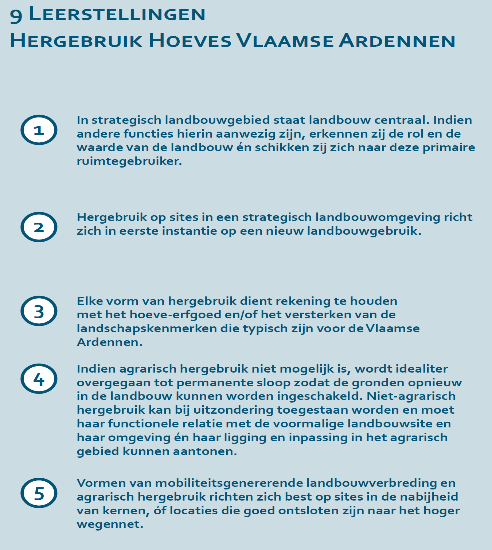 Verfijnd afwegingskader wordt gebruikt bij advisering van concrete vergunningsaanvragen
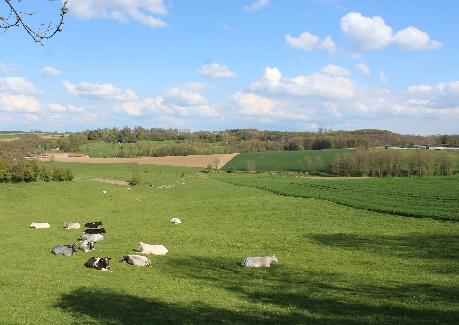 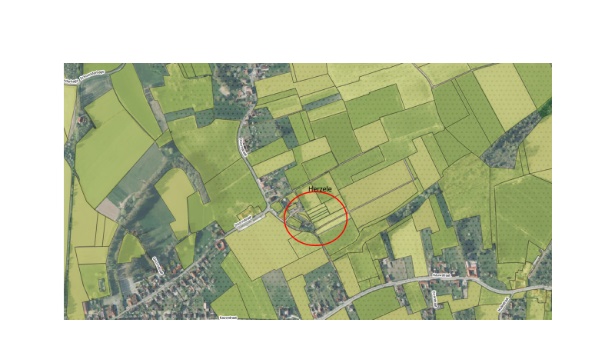 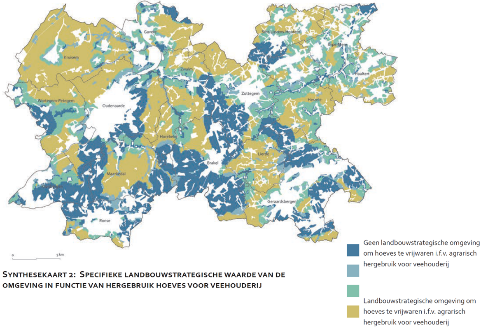 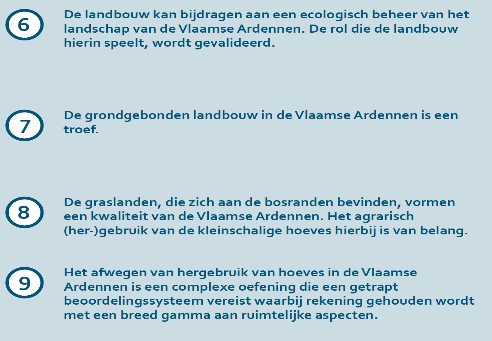 [Speaker Notes: + onderwerp opgenomen in beleidsplan Ruimte

Leerstellingen vb. elke herontwikkeling dienst rekening te houden met hoeve-erfgoed of de landchapskenm typisch voor vl ARdennen
Wat zouden we anders doen?]
Tips & suggesties
begin met wat je zelf in handen hebt vb. omgevingsvergunningen.

gebruik bestaande instrumenten (beslissingsboom, landbouwkompas in ontwikkeling, …) als richtinggevend in concrete dossiers

laat je begeleiden oa verbeelding, vormgeving, communicatie

lever maatwerk

draagvlak moet groeien, langdurig contacten onderhouden.
Uitdagingen - vraagstukken
Hoe omgaan met bestaande wetgeving (zonevreemde basisrechten en functiewijzigingen) ifv agrarisch hergebruik?
Welke instrumenten worden best ingezet voor doordacht agrarisch hergebruik?
Welke doelgroepen aanspreken? 
Hoe komen tot een gedragen uniform en onderbouwd beleid rond hergebruik hoeves?
Wat is nodig om het proces te versnellen?
[Speaker Notes: Subvraag bij 1ste vraag: Hoe ver kan je gaan bij het opleggen van lasten en voorwaarden in agrarisch gebied?]
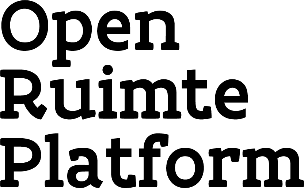 Verenigt de expertise & creativiteit
van diverse actoren en sectoren
in Vlaanderen rond open ruimte.
Meer info vind je op 
www.vlaanderen.be/open-ruimte-platform
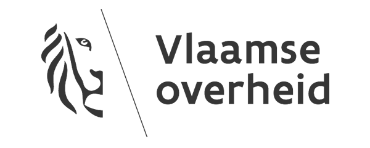 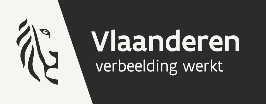